Муниципальное дошкольное образовательное учреждение 
 «Детский сад № 3» г. Ярославль
Презентация  
адаптированной образовательной программы  
МДОУ
 «Детский сад № 3»
Адаптированная образовательная программа 
           МДОУ «Детский сад № 3»
Принята  в новой редакции на заседании педагогического совета
     Протокол № 1  от  28.08.2023

Утверждена приказом заведующего 
       № 132 от  28.08.2023.
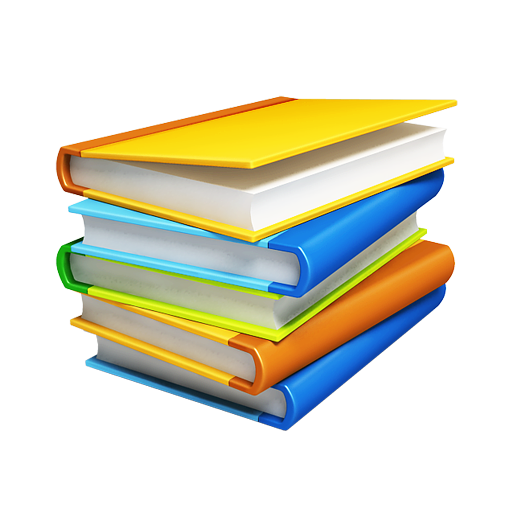 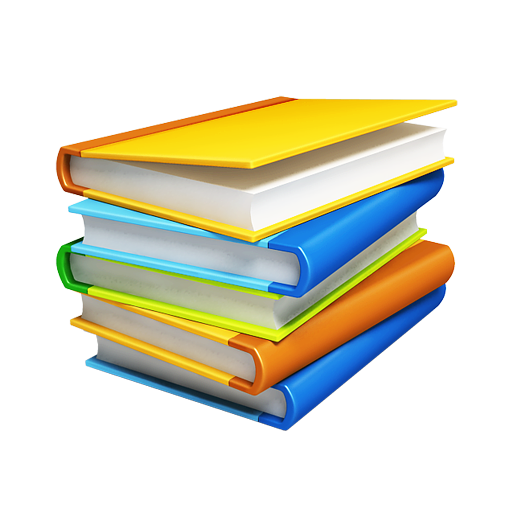 Адаптированная образовательная программа
МДОУ «Детский сад № 3»

Федеральный закон от 24.10.2022 №371-ФЗ «О внесении изменений Федеральный закон об образовании в РФ»

Обновленный ФГОС  дошкольного образования в редакции приказа Минпросвещения России от 08.112022 № 955

Указ Президента РФ от 09.11.2022 № 809 «Об утверждении основ государственной политики по сохранении укреплению традиционных российских духовно – нравственных ценностей»


ФАОП  ДО  ( приказ Минпросвещении России от 24.11.2022 № 1022 регистрация в Минюсте России 27.01.2023 регистрационный № 72149)
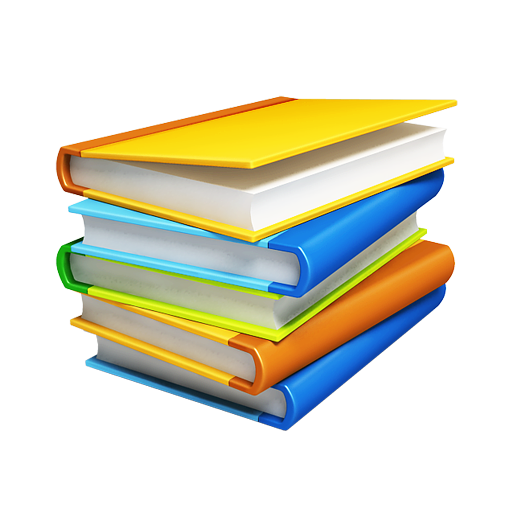 Структура адаптированной образовательной программы
Введение
1. Целевой раздел
 1.1. Пояснительная записка 
1.2. Планируемые результаты 
1.3. Развивающее оценивание качества образовательной деятельности по Программе 
2. СОДЕРЖАТЕЛЬНЫЙ РАЗДЕЛ 
2.1. Общие положения 
2.2. Описание образовательной деятельности в соответствии с направлениями развития ребенка, представленными в пяти образовательных областях 
2.3. Взаимодействие взрослых с детьми 
2.4. Взаимодействие педагогического коллектива с семьями дошкольников с ТНР 
2.5. Программа коррекционной работы с детьми с ТНР (содержание образовательной деятельности по профессиональной коррекции нарушений развития детей (коррекционная программа)) 
2.6.Программа воспитания 
3.ОРГАНИЗАЦИОННЫЙ РАЗДЕЛ 
3.1. Психолого-педагогические условия, обеспечивающие развитие ребенка 
3.2. Организация развивающей предметно-пространственной среды 
3.3. Кадровые условия реализации Программы 
3.4. Материально-техническое обеспечение Программы 
3.5. Финансовые условия реализации Программы 
3.6. Планирование образовательной деятельности 
3.7.Режим дня и распорядок 
3.8. Перспективы работы по совершенствованию и развитию содержания Программы и обеспечивающих ее реализацию нормативно-правовых, финансовых, научно-методических, кадровых, информационных и материально-технических ресурсов 
3.9. Перечень нормативных и нормативно-методических документов 
3.10. Специальная и методическая литература
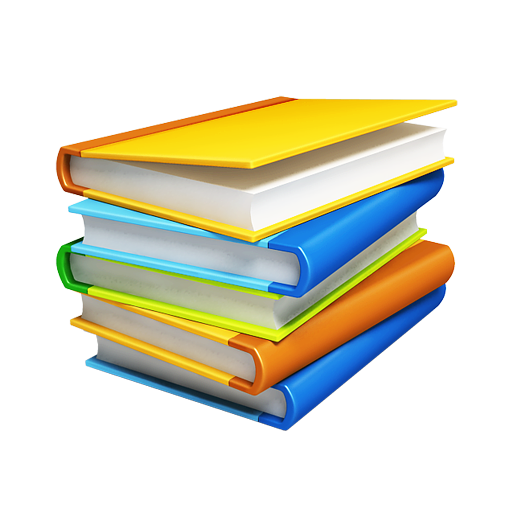 Цель реализации Программы: обеспечение условий для дошкольного образования, определяемых общими и особыми потребностями обучающегося раннего и дошкольного возраста с ОВЗ, индивидуальными особенностями его развития и состояния здоровья. 
Задачи Программы: 
 реализация содержания АОП ДО; 
 коррекция недостатков психофизического развития обучающихся с ОВЗ; 
 охрана и укрепление физического и психического здоровья обучающихся с ОВЗ, в том числе их эмоционального благополучия; 
 обеспечение равных возможностей для полноценного развития ребенка с ОВЗ в период дошкольного образования независимо от места проживания, пола, нации, языка, социального статуса; 
 создание благоприятных условий развития в соответствии с их возрастными, психофизическими и индивидуальными особенностями, развитие способностей и творческого потенциала каждого ребенка с ОВЗ как субъекта отношений с педагогическим работником, родителями (законными представителями), другими детьми; 
 объединение обучения и воспитания в целостный образовательный процесс на основе духовно-нравственных и социокультурных ценностей, принятых в обществе правил и норм поведения в интересах человека, семьи, общества; 
 формирование общей культуры личности обучающихся с ОВЗ, развитие их социальных, нравственных, эстетических, интеллектуальных, физических качеств, инициативности, самостоятельности и ответственности ребенка, формирование предпосылок учебной деятельности; 
 формирование социокультурной среды, соответствующей психофизическим и индивидуальным особенностям развития обучающихся с ОВЗ; 
 обеспечение психолого-педагогической поддержки родителей (законных представителей) и повышение их компетентности в вопросах развития, образования, реабилитации (абилитации), охраны и укрепления здоровья обучающихся с ОВЗ; 
 обеспечение преемственности целей, задач и содержания дошкольного и начального общего образования.
Кадровое обеспечение образовательной деятельности


В образовательной деятельности принимают участие квалифицированные специалисты:

Старший воспитатель – высшая квалификационная категория;
Воспитатели (35 педагогов):  
у 13 педагогов – первая квалификационная категория, у 17 педагогов - высшая квалификационная категория;
Музыкальные руководители (3 педагога): у 2-х – высшая квалификационная категория, 1 – молодой специалист;
Инструктор по физкультуре – высшая квалификационная категория;
Учителя-логопеды  (6 педагогов): у 2-х – высшая квалификационная  – категория, у 4-х -  первая  квалификационная категория;
Педагог-психолог – высшая квалификационная категория.
Адаптированная образовательная программа МДОУ «Детский сад № 3» обеспечивает разностороннее развитие детей от 1,5 до 7 лет с учётом их возрастных и индивидуальных особенностей по основным направлениям развития и образования детей (образовательным областям):
Социально-коммуникативное развитие;
Познавательное развитие;
Речевое развитие;
Художественно-эстетическое развитие;
Физическое развитие.
Дошкольное учреждение осуществляет обучение и развитие, а также коррекцию недостатков в речевом развитии детей дошкольного возраста.

Кроме этого, данная программа решает следующие задачи в работе с детьми с логоневрозом: 
- нормализация общего и речевого поведения детей с учетом возрастных и психофизиологических особенностей; 
- формирование навыков пользования самостоятельной речью без заикания.
В области социально-коммуникативного развития ребенка с ТНР, с учетом его психофизических особенностей, в условиях информационной социализации основными задачами образовательной деятельности являются создание условий для: 
 усвоения норм и ценностей, принятых в обществе, включая моральные и нравственные ценности; 
 развития общения и взаимодействия ребенка с ТНР с педагогическим работником и другими детьми; 
 становления самостоятельности, целенаправленности и саморегуляции собственных действий; 
 развития эмоциональной отзывчивости, сопереживания; 
 формирования готовности к совместной деятельности с другими детьми и педагогическим работником; 
 формирования уважительного отношения и чувства принадлежности к своей семье и к сообществу обучающихся и педагогических работников в Организации; 
 формирования позитивных установок к различным видам труда и творчества; 
 формирования основ безопасного поведения в быту, социуме, природе; 
 развития коммуникативных и социальных навыков ребенка с ТНР; 
 развития игровой деятельности.
В образовательной области "Познавательное развитие" 
основными задачами образовательной деятельности 
с детьми являются создание условий для: 
 развития интересов обучающихся, любознательности 
и познавательной мотивации; 
 формирования познавательных действий, становления 
сознания; 
 развития воображения и творческой активности; 
 формирования первичных представлений о себе, других 
людях, объектах окружающего мира, о свойствах и отношениях объектов окружающего мира (форме, цвете, размере, материале, звучании, ритме, темпе, количестве, числе, части и целом, пространстве и времени, движении и покое, причинах и следствиях); 
 формирования первичных представлений о малой родине и Отечестве, представлений о социокультурных ценностях нашего народа, об отечественных традициях и праздниках, о планете Земля как общем доме людей, об особенностях ее природы, многообразии стран и народов мира; 
 развития представлений о виртуальной среде, о возможностях и рисках интернета.
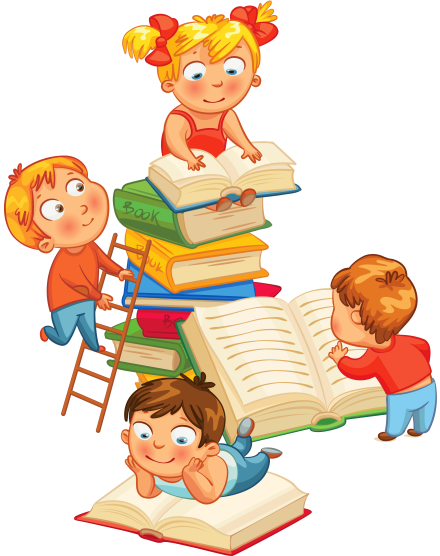 В образовательной области «Речевое развитие» 
основными задачами образовательной деятельности с детьми является создание условий для овладения речью как средством общения и культуры; обогащения активного словаря; развития связной, грамматически правильной диалогической и монологической речи; развития речевого творчества; развития звуковой и интонационной культуры речи, фонематического слуха; знакомства с книжной культурой, детской литературой; развития понимания на слух текстов различных жанров детской литературы; формирование звуковой аналитико-синтетической активности как предпосылки обучения грамоте; профилактики речевых нарушений и их системных последствий; устранения заикания.
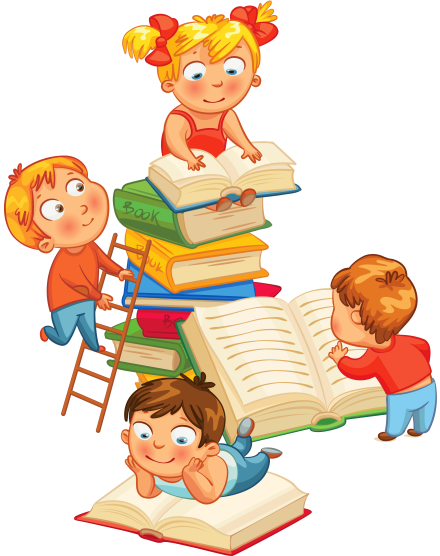 В образовательной области "Художественно-эстетическое развитие" основными задачами образовательной деятельности с детьми является создание условий для: 
 развития у обучающихся интереса к эстетической стороне действительности, ознакомления с разными видами и жанрами искусства (словесного, музыкального, изобразительного), в том числе народного творчества; 
 развития способности к восприятию музыки, художественной литературы, фольклора; 
 приобщения к разным видам художественно-эстетической деятельности, развития потребности в творческом самовыражении, инициативности и самостоятельности в воплощении художественного замысла.
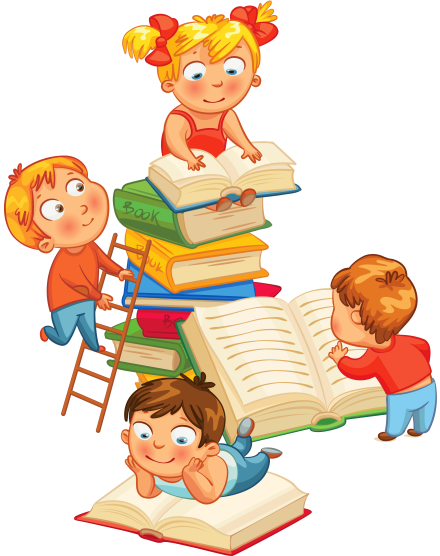 В области физического развития ребенка основными задачами образовательной деятельности являются создание условий для: 
 становления у обучающихся ценностей здорового образа жизни; 
 овладение элементарными нормами и правилами здорового образа жизни (в питании, двигательном режиме, закаливании, при формировании полезных привычек); 
 развития представлений о своем теле и своих физических возможностях; 
 приобретения двигательного опыта и совершенствования двигательной активности; 
 формирования начальных представлений о некоторых видах спорта, овладения подвижными играми с правилами.
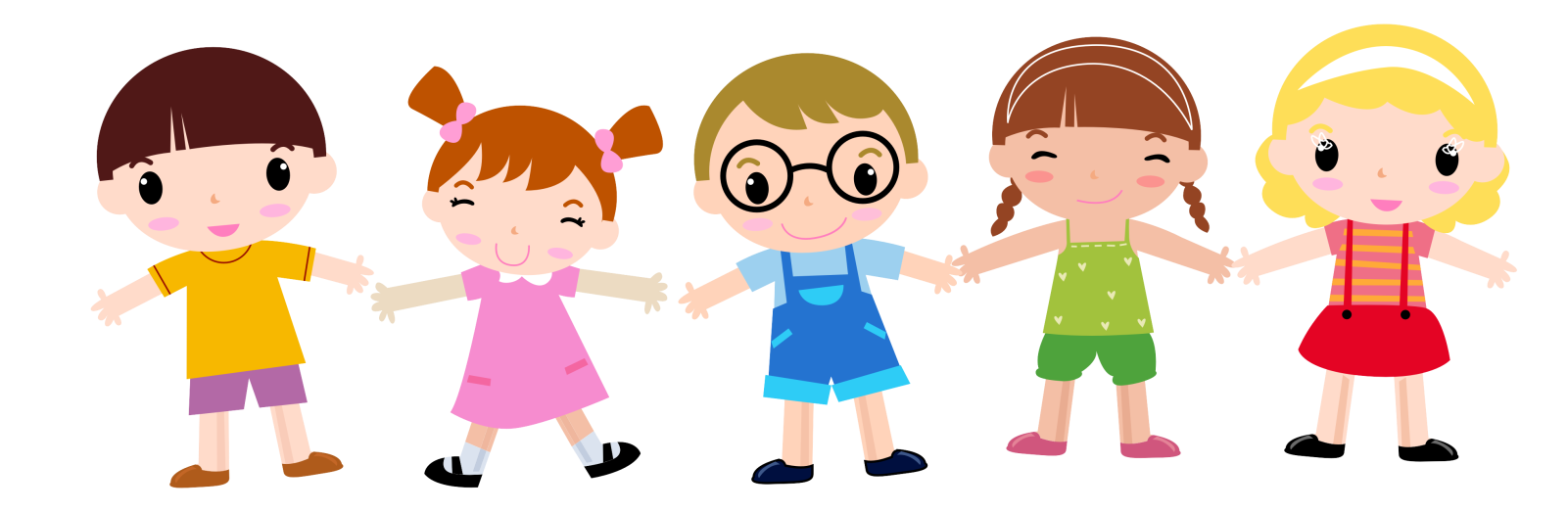 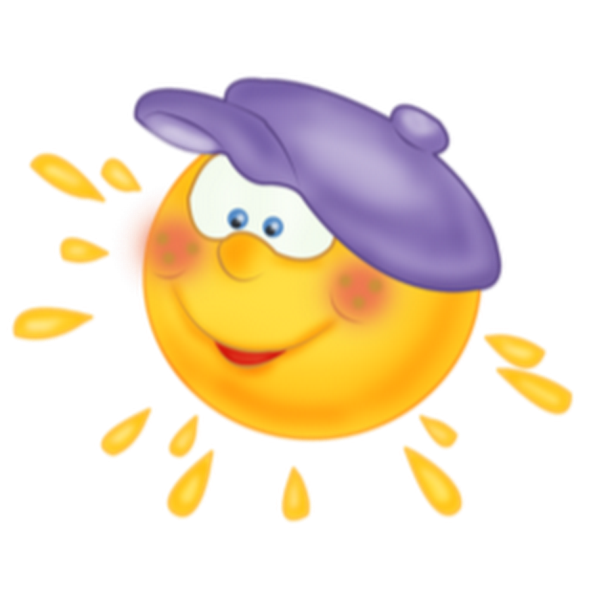 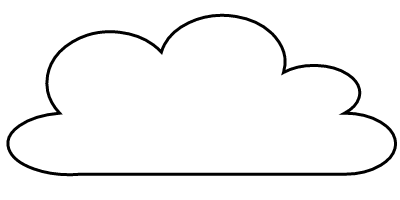 Результаты освоения Программы представлены в виде целевых ориентиров дошкольного образования, которые представляют собой социально-нормативные возрастные характеристики возможных достижений ребенка на этапе завершения уровня дошкольного образования.
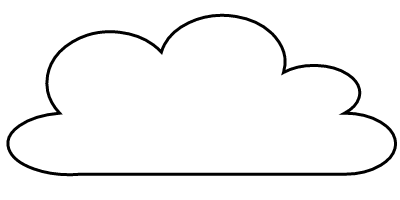 Целевые ориентиры выступают основаниями преемственности дошкольного и начального общего образования. При соблюдении требований к условиям реализации Программы настоящие целевые ориентиры предполагают формирование у детей дошкольного возраста предпосылок учебной деятельности на этапе завершения ими дошкольного образования.
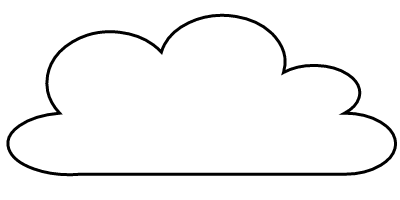 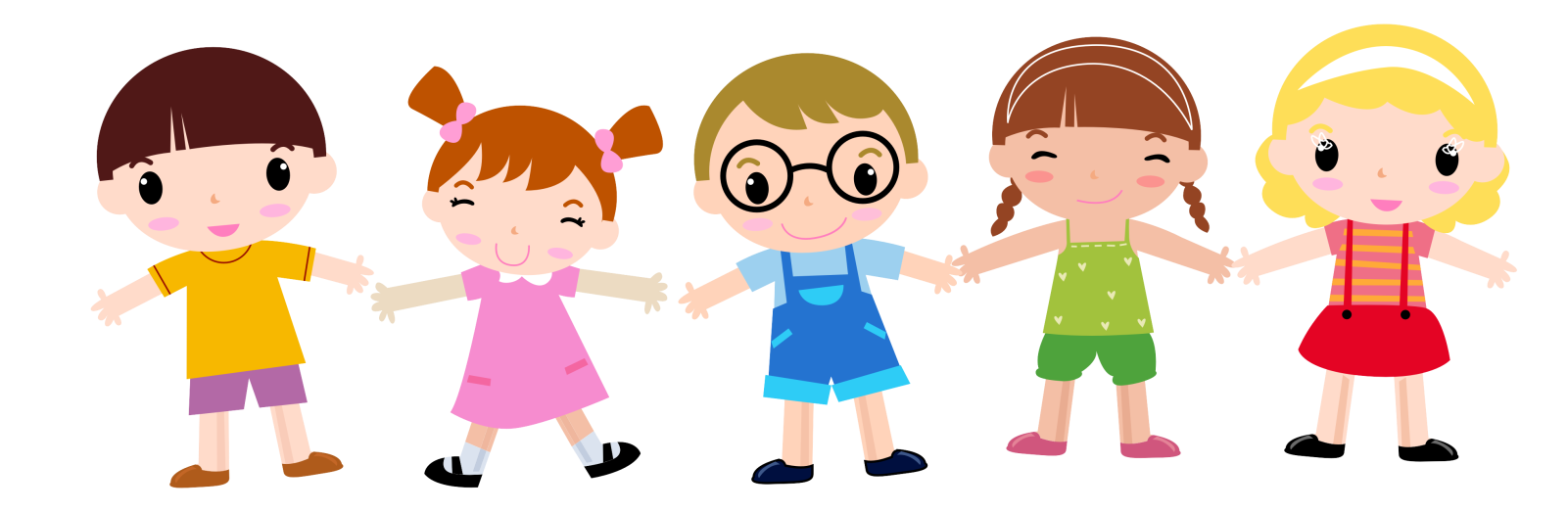 Целевые ориентиры образования в младенческом и раннем возрасте:
Целевые ориентиры освоения Программы детьми раннего дошкольного возраста с ТНР: 
1) у ребенка сформирован пассивный словарь, он понимает речь окружающих, дает ответные двигательные реакции, может выполнять просьбы и инструкции взрослого; 
2) у ребенка сформирован минимальный активный словарь по пройденным лексическим темам, малыш знает названия окружающих предметов и действий с ними, в его речи представлены простые нераспространенные предложения («Машина едет», «Кукла хочет спать»), он умеет вести диалог со взрослым, задает вопросы («Кто это? Что он делает? Он куда пошел?»); 
3) ребенок интересуется окружающим, активно действует с игрушками и бытовыми предметами, знает назначение бытовых предметов (ложки, карандаша, расчески и т. п.); 
4) у ребенка сформированы простейшие навыки самообслуживания, он стремится проявлять самостоятельность в игровой деятельности и в быту; 
5) ребенок проявляет интерес к другим детям, стремится к общению с ними и осуществлению совместных игровых действий; 
6) ребенок проявляет интерес к детским книжкам, с удовольствием слушает чтение потешек, стишков, русских народных сказок, небольших рассказов, пытается договаривать слова и словосочетания вслед за взрослым, рассматривает иллюстрации в книжках, отвечает на вопросы взрослого по ним и сам задает вопросы («Кто это? Что делает кот?»); 
7) малыш с удовольствием двигается под музыку, поет простые распевки и песенки, дает эмоциональные реакции на музыкальные произведения; 
8) ребенок умеет проводить прямые и волнистые, длинные и короткие линии, изображать дождик, травку, снежок пальчиками, фломастером, кистью, карандашом, закрашивает крупные простые изображения, не выходя за контур; 
9) у ребенка развита крупная моторика, он осваивает различные виды движений (ходьбу, бег, лазание, перешагивание, прыжки).
Целевые ориентиры на этапе завершения дошкольного образования:
К концу данного возрастного этапа ребенок: 
1) обладает сформированной мотивацией к школьному обучению; 
2) усваивает значения новых слов на основе знаний о предметах и явлениях окружающего мира; 
3) употребляет слова, обозначающие личностные характеристики, многозначные слова; 
4) умеет подбирать слова с противоположным и сходным значением; 
5) правильно употребляет основные грамматические формы слова; 
6) составляет различные виды описательных рассказов (описание, повествование, с элементами рассуждения) с соблюдением цельности и связности высказывания, 
составляет творческие рассказы; 
7) владеет простыми формами фонематического анализа, способен осуществлять сложные формы фонематического анализа (с постепенным переводом речевых умений во внутренний план), осуществляет операции фонематического синтеза; 
8) осознает слоговое строение слова, осуществляет слоговой анализ и синтез слов (двухсложных с открытыми, закрытыми слогами, трехсложных с открытыми слогами, односложных); 
9) правильно произносит звуки (в соответствии с онтогенезом); 
10) владеет основными видами продуктивной деятельности, проявляет инициативу и самостоятельность в разных видах деятельности: в игре, общении, конструировании; 
11) выбирает род занятий, участников по совместной деятельности, избирательно и устойчиво взаимодействует с детьми; 
12) участвует в коллективном создании замысла в игре и на занятиях; 
13) передает как можно более точное сообщение другому, проявляя внимание к собеседнику; 
14) регулирует свое поведение в соответствии с усвоенными нормами и правилами, проявляет кооперативные умения в процессе игры, соблюдая отношения партнерства, взаимопомощи, взаимной поддержки; 
15) отстаивает усвоенные нормы и правила перед ровесниками и педагогическим работником, стремится к самостоятельности, проявляет относительную независимость от педагогического работника; 
16) использует в играх знания, полученные в ходе экскурсий, наблюдений, знакомства с художественной литературой, картинным материалом, народным творчеством, историческими сведениями, мультфильмами; 
17) использует в процессе продуктивной деятельности все виды словесной регуляции: словесного отчета, словесного сопровождения и словесного планирования деятельности; 
18) устанавливает причинно-следственные связи между условиями жизни, внешними и функциональными свойствами в животном и растительном мире на основе наблюдений и практического экспериментирования;
Целевые ориентиры на этапе завершения дошкольного образования:
19) определяет пространственное расположение предметов относительно себя, геометрические фигуры; 
20) владеет элементарными математическими представлениями: количество в пределах десяти, знает цифры 0, 1 - 9, соотносит их с количеством предметов, решает простые арифметические задачи устно, используя при необходимости в качестве счетного материала символические изображения; 
21) определяет времена года, части суток; 
22) самостоятельно получает новую информацию (задает вопросы, экспериментирует); 
23) пересказывает литературные произведения, составляет рассказ по иллюстративному материалу (картинкам, картинам, фотографиям), содержание которых отражает эмоциональный, игровой, трудовой, познавательный опыт обучающихся; 
24) составляет рассказы по сюжетным картинкам и по серии сюжетных картинок, используя графические схемы, наглядные опоры; 
25) составляет с помощью педагогического работника небольшие сообщения, рассказы из личного опыта; 
26) владеет предпосылками овладения грамотой; 
27) стремится к использованию различных средств и материалов в процессе изобразительной деятельности; 
28) имеет элементарные представления о видах искусства, понимает доступные произведения искусства (картины, иллюстрации к сказкам и рассказам, народная игрушка), воспринимает музыку, художественную литературу, фольклор; 
29) проявляет интерес к произведениям народной, классической и современной музыки, к музыкальным инструментам; 
30) сопереживает персонажам художественных произведений; 
31) выполняет основные виды движений и упражнения по словесной инструкции педагогических работников: согласованные движения, а также разноименные и разнонаправленные движения; 
32) осуществляет элементарное двигательное и словесное планирование действий в ходе спортивных упражнений; 
33) знает и подчиняется правилам подвижных игр, эстафет, игр с элементами спорта; 
34) владеет элементарными нормами и правилами здорового образа жизни (в питании, двигательном режиме, закаливании, при формировании полезных привычек). 

Устранение заикания 
Ребёнок овладевает разными формами самостоятельной контекстной речи, у него развито умение адаптироваться к различным условиям общения
Формы взаимодействия  
педагогического  коллектива с  семьями воспитанников
Информаци-
онные
Просвети-тельские
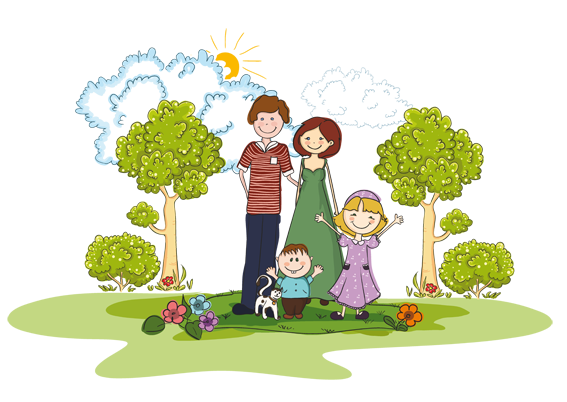 .
Организационно-деятельностные:
Организаци-
онные
Повышение психолого-педагогической компетентности родителей
Участие родителей в педагогическом процессе
рекламные буклеты, листовки, памятки для родителей;
фотоальбом о ДОУ;
презентация о деятельности дошкольного учреждения 
 публикации, выступления в СМИ; 
информационные  стенды;
 наглядная психолого-педагогическая пропаганда
Информационные
консультирование специалистами детского сада; 
тематические встречи; 
организация тематических выставок литературы; 
семинары; 
индивидуальные и групповые беседы; 
дискуссии; круглые столы
Просветительские
Организационные
родительские собрания; 
анкетирование; 
создание общественных родительских организаций
 («Совет родителей»)
совместные  образовательные проекты; 
совместный с родителями педагогический мониторинг развития детей; 
изучение детской продуктивной деятельности;
выставки работ, выполненные детьми и их родителями; 
совместное творчество детей, родителей и педагогов; 
создание  детского портфолио; 
помощь в сборе природного и бросового материала для творческой деятельности детей; 
изготовление пособий, игр, атрибутов;
участие в ремонте и благоустройстве детского сада;
помощь в подготовке буклетов, видеофильмов о жизни детей в детском саду; 
участие  в родительских форумах на Интернет-сайте ДОО (гостевая книга); 
фотоотчёт о прошедшем мероприятии;
участие в работе органов коллегиального самоуправления
Организационно-деятельностные
Участие родителей в педагогическом процессе
занятия, развлечения с участием родителей; 
театральные представления с участием родителей; 
сопровождение детей во время экскурсий; 
участие в совместных проектах
участие в Днях открытых дверей, Днях здоровья, Благотворительных акциях, концертах
анкетирование, беседы, интервью, опросы;
ознакомление с Интернет-сайтом детского сада (со специальной рубрикой, посвященной родительскому образованию); 
анализ примеров из личной практики семейного воспитания и др.  
знакомство с  актуальной и важной информацией на сайте детского сада (группы); 
подборка «полезных» сайтов для родителей;
фестивали семейного творчества, организация выставок семейных достижений; 
 обобщение лучшего родительского опыта; 
вручение благодарственных писем, грамот, дипломов.
Повышение психолого-педагогической компетентности родителей
Мы открыты к сотрудничеству
Наши координаты:
150003 г. Ярославль ,пр-т Ленина, 11б
телефон: 25-15-83
 E – mail : yardou003@yandex.ru
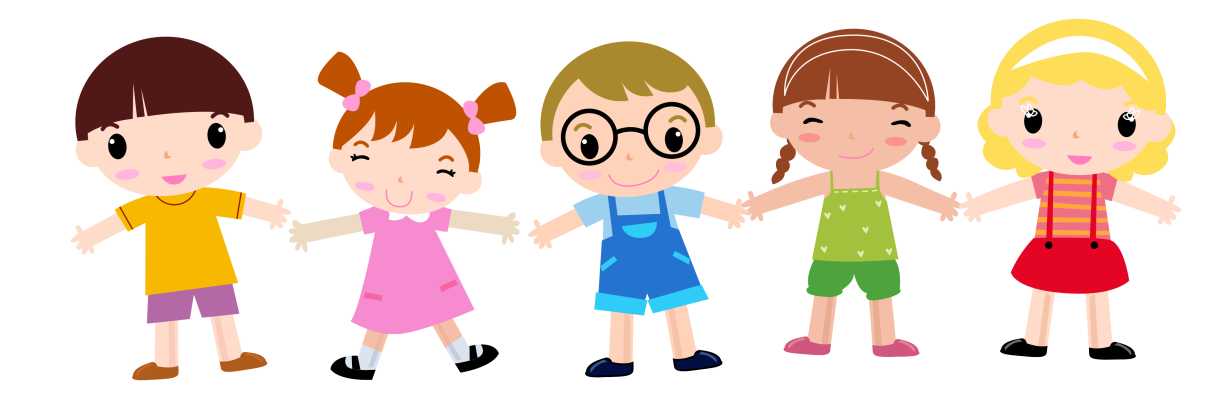